Machine meeting 28.08.18 - UNILAC
RF gallery cleaning and reconstruction
HSI RFQ: 
electrode reproduction: 
preparation finished
spec: cleaning 
carrier ring reproduction: waiting for EV / EKW
planning and preparation of exchange 2019 
preparation of gas stripper tests in November
FoS: 
Dummy cavity delivery in September
Professional cleaning by external company
Nitrogen line: Planning for modernization/upgrade for future use
Leak water detection in tunnel, caves, technical areas
Budget 2019
Machine meeting 28.08.18 – UNILAC
HSI-RFQ August 2018
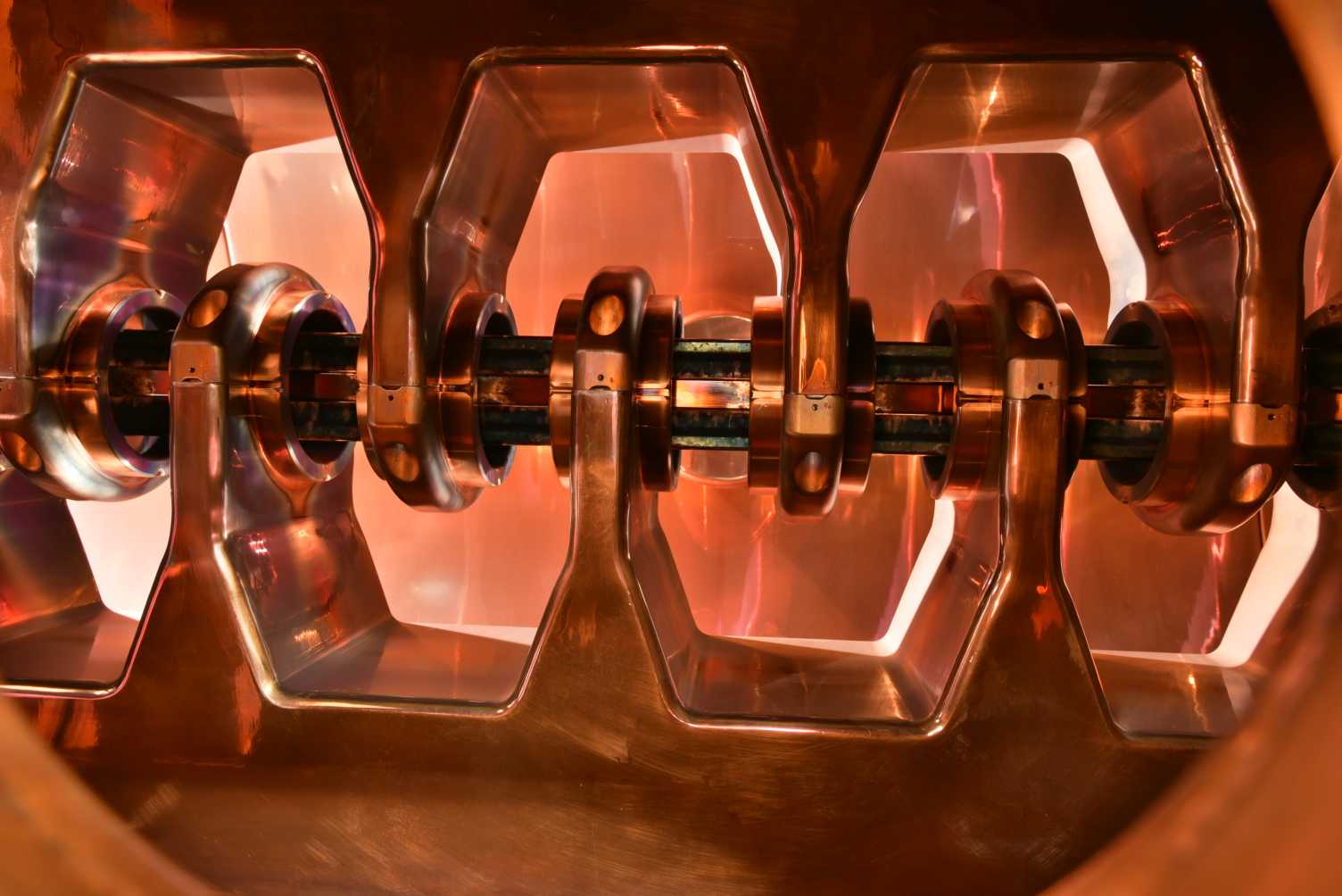 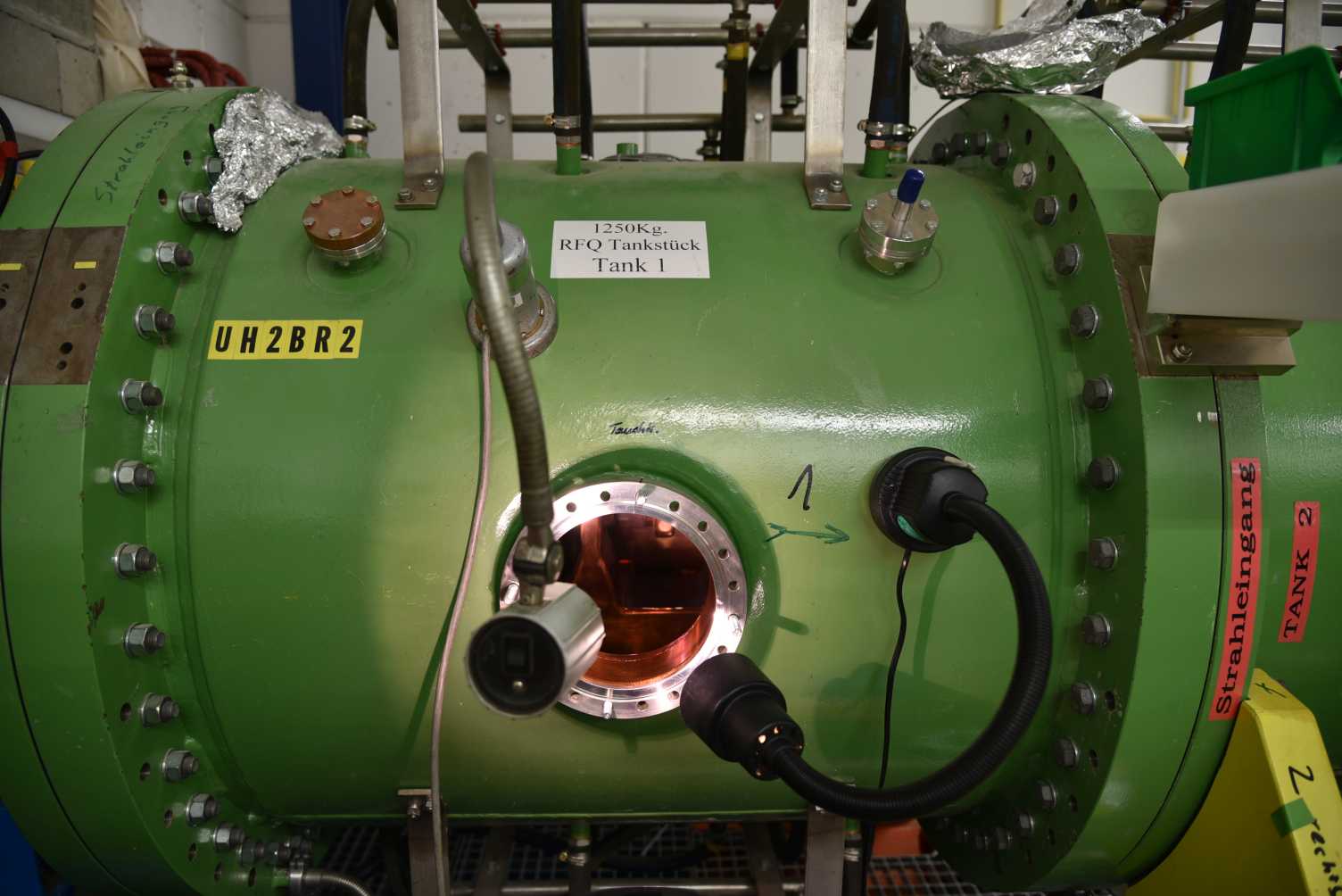 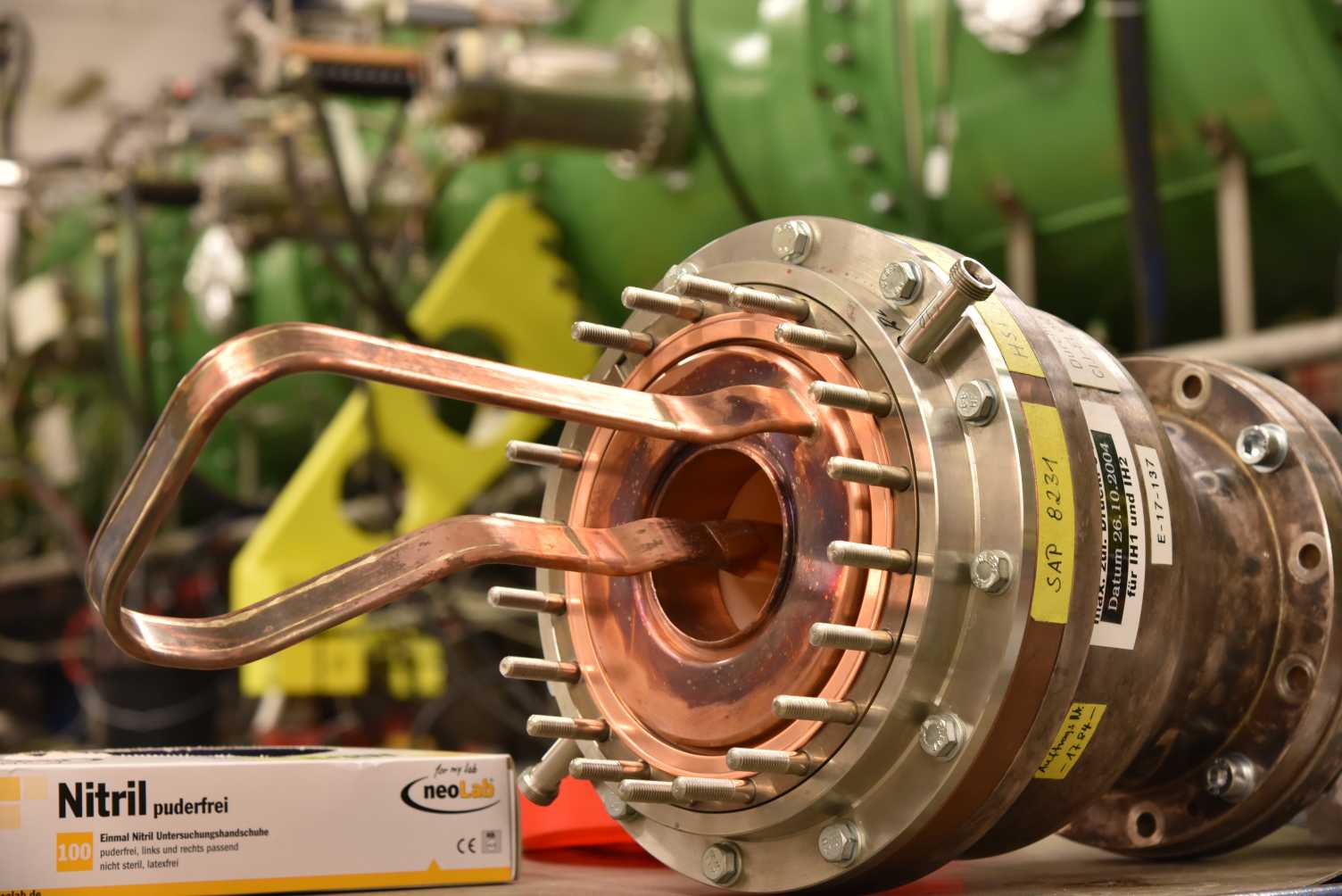 Machine meeting 28.08.18 - UNILAC
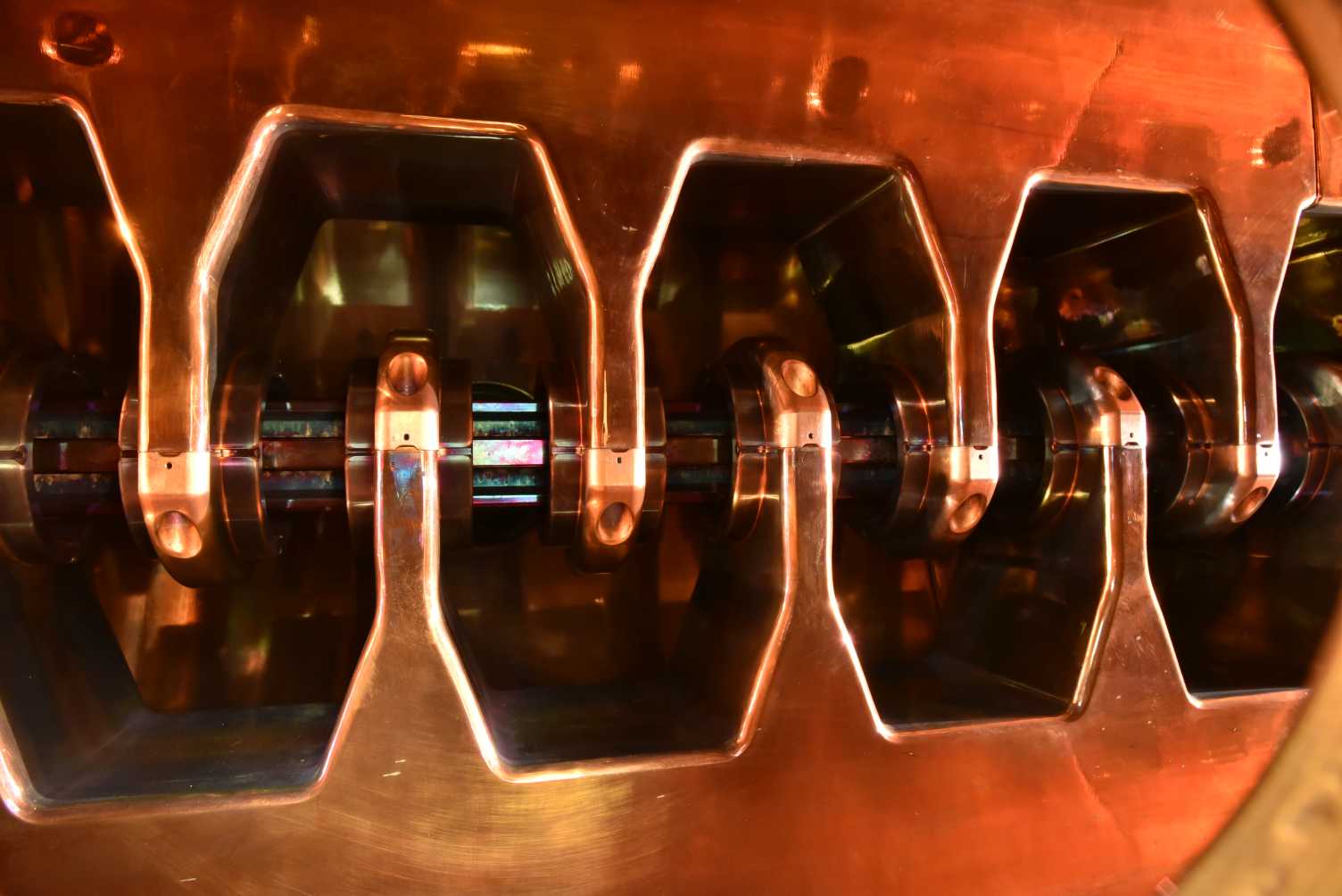 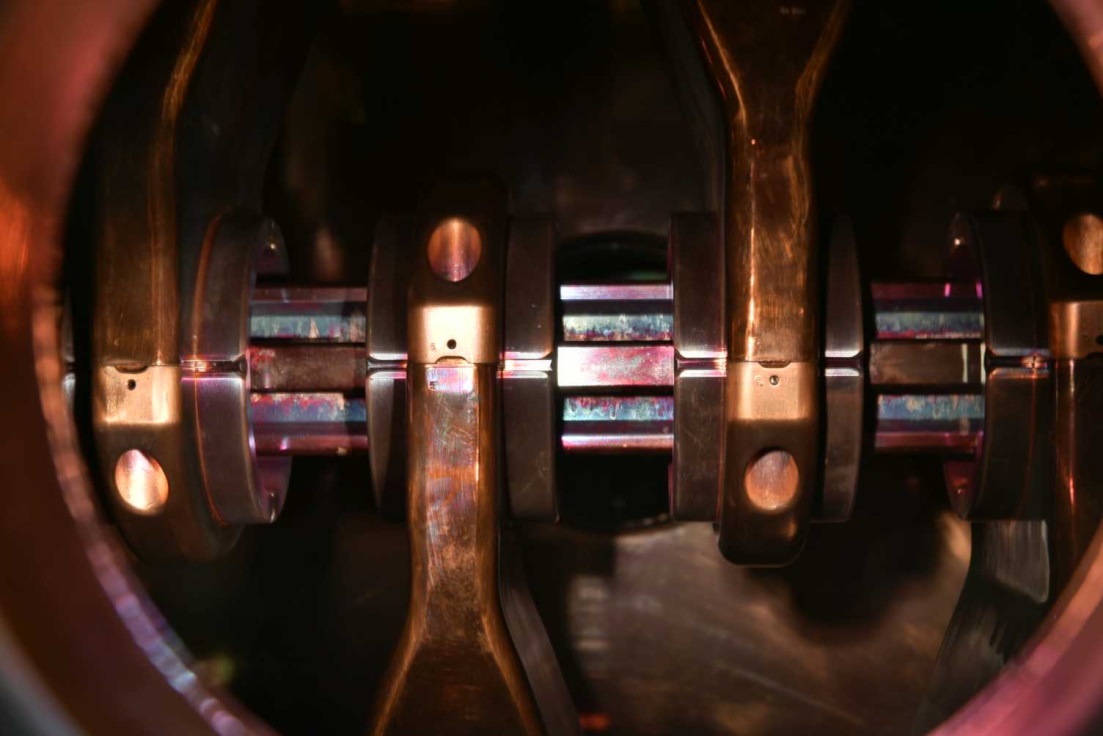 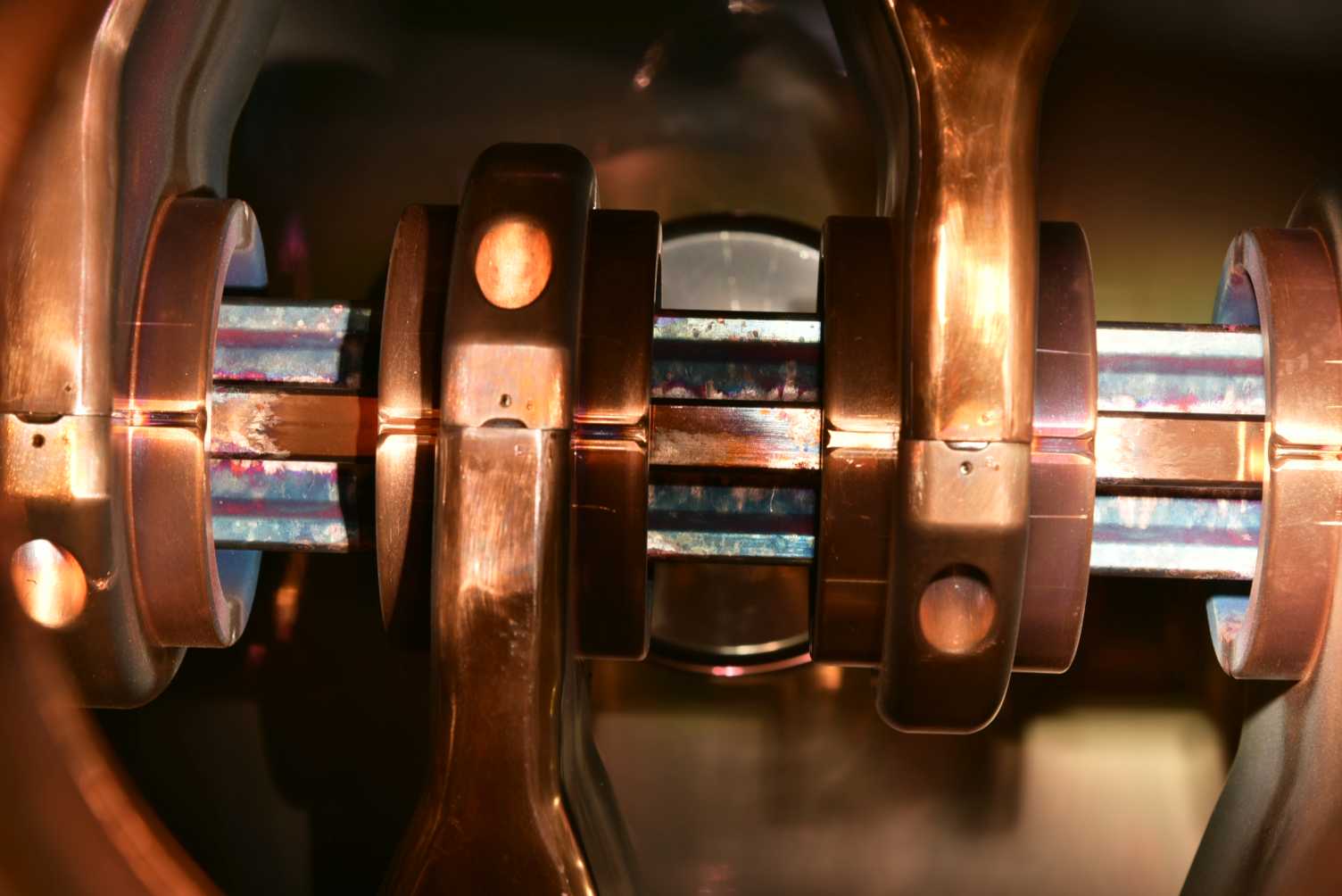 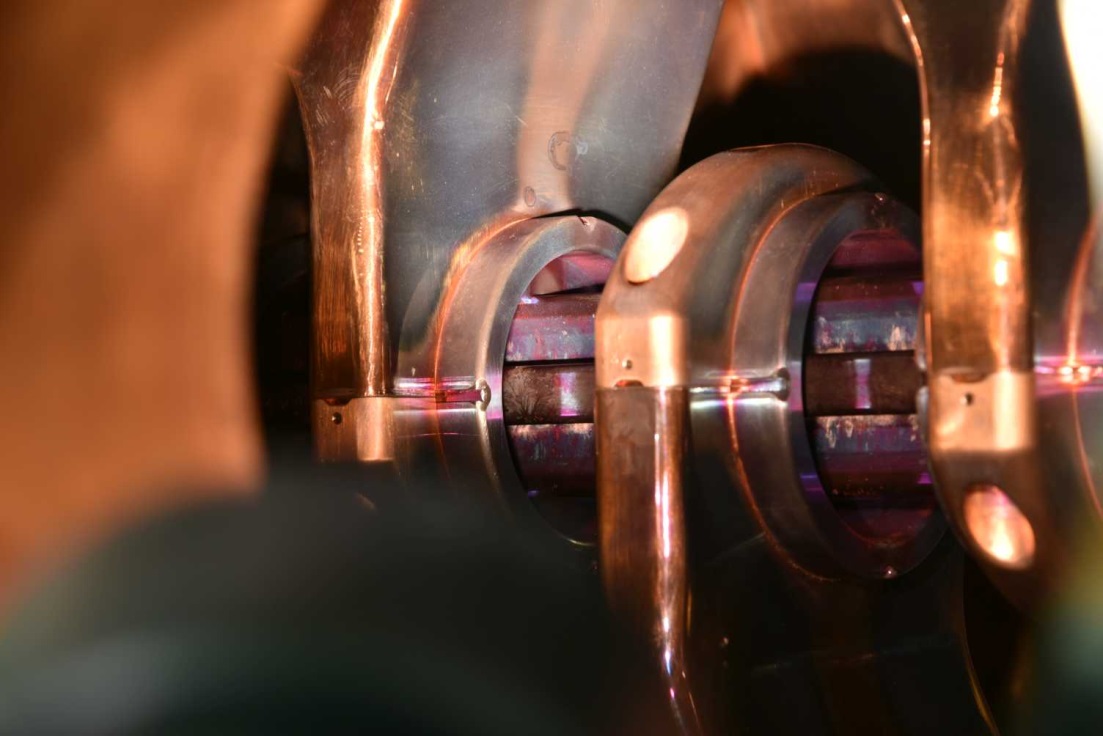 Machine meeting 28.08.18 - UNILAC
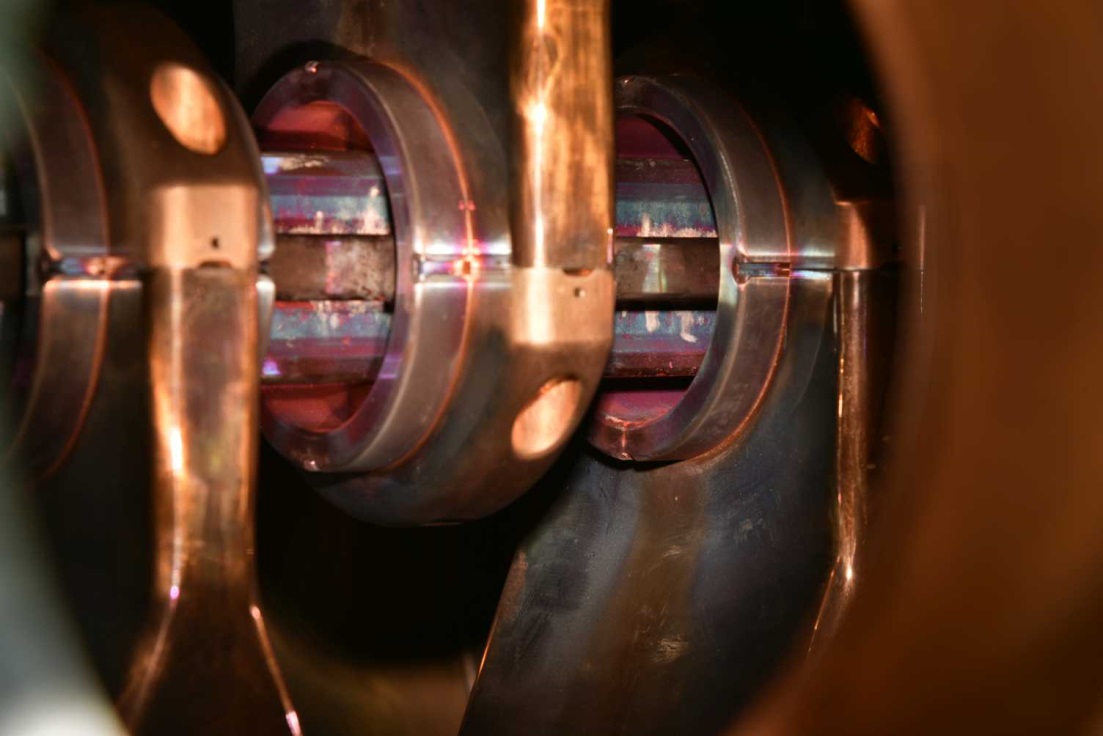 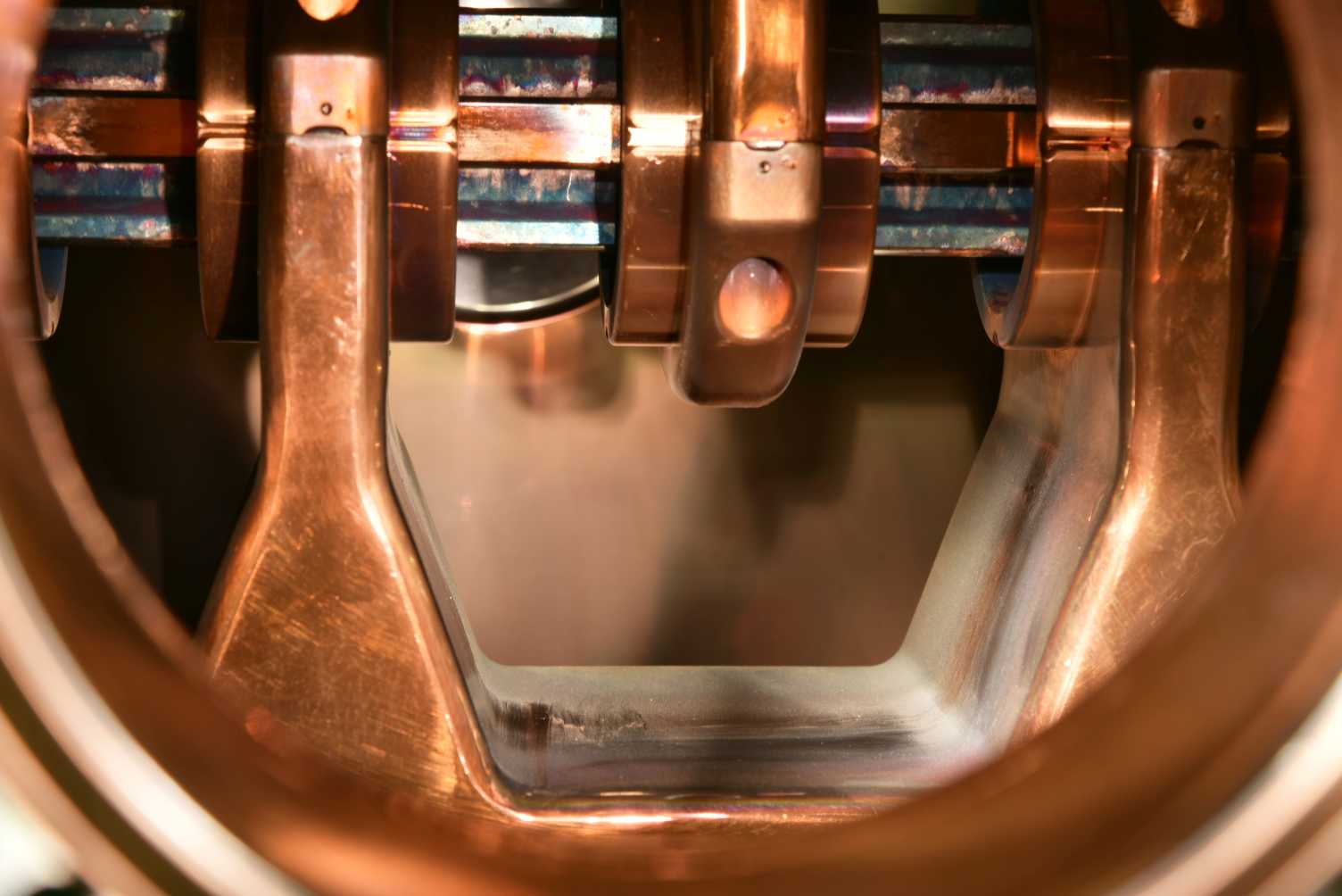 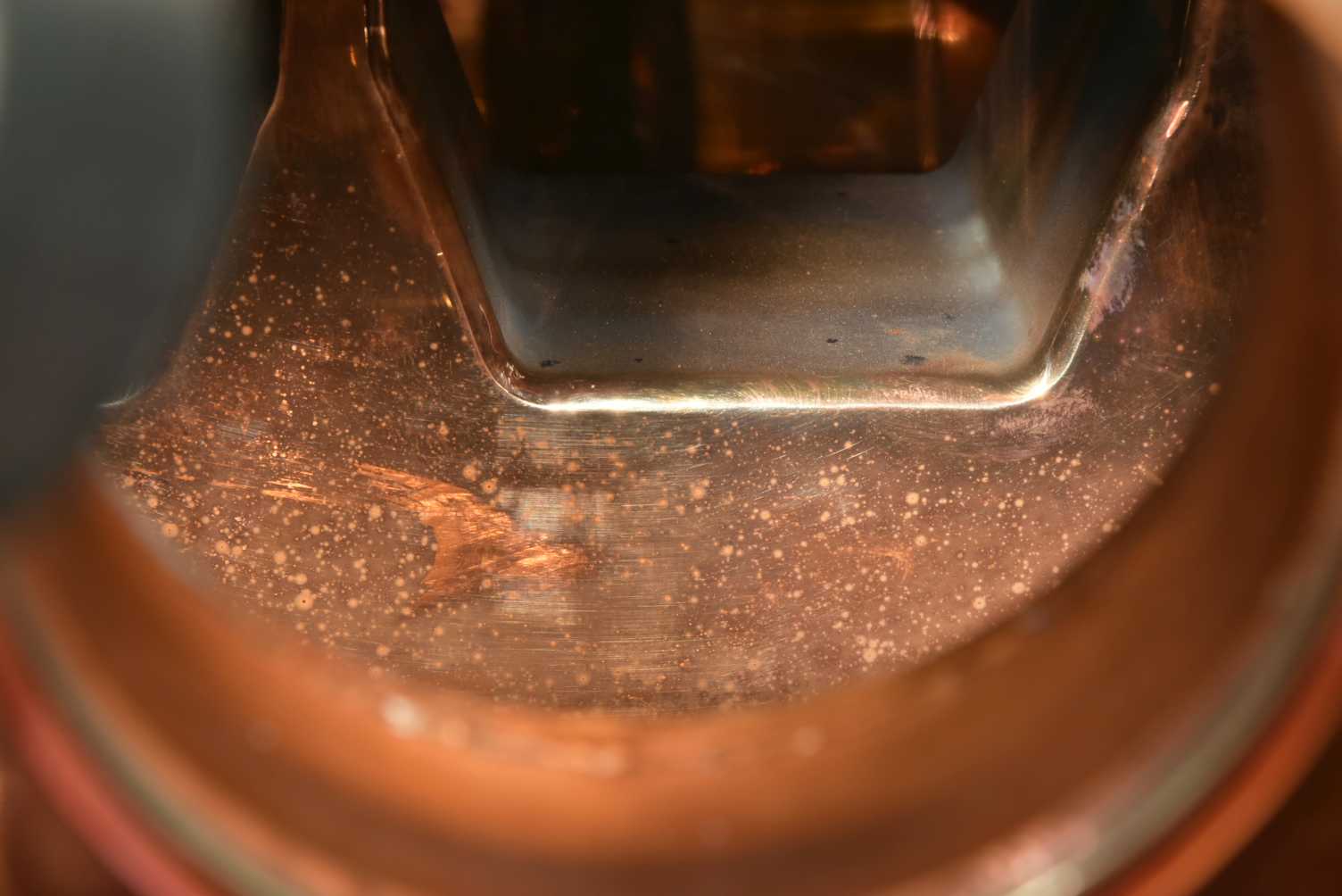 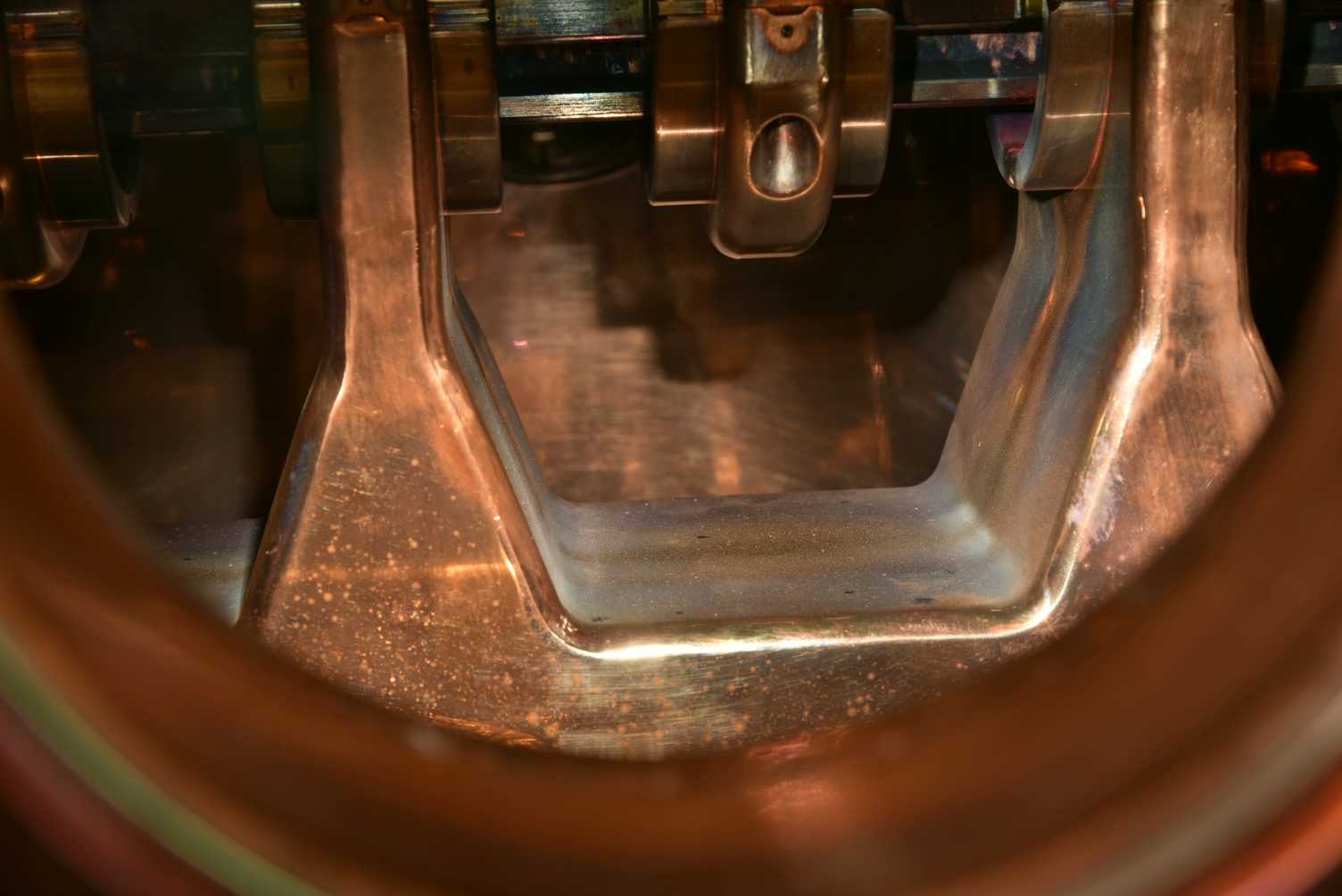 Machine meeting 28.08.18 - UNILAC
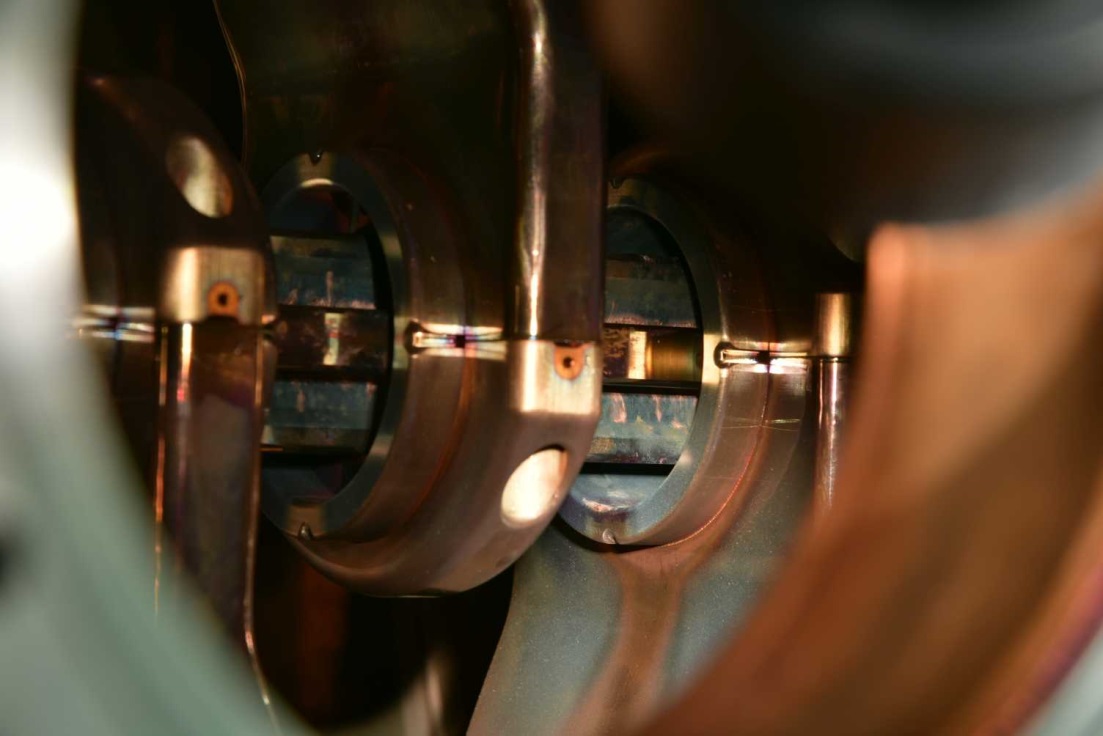 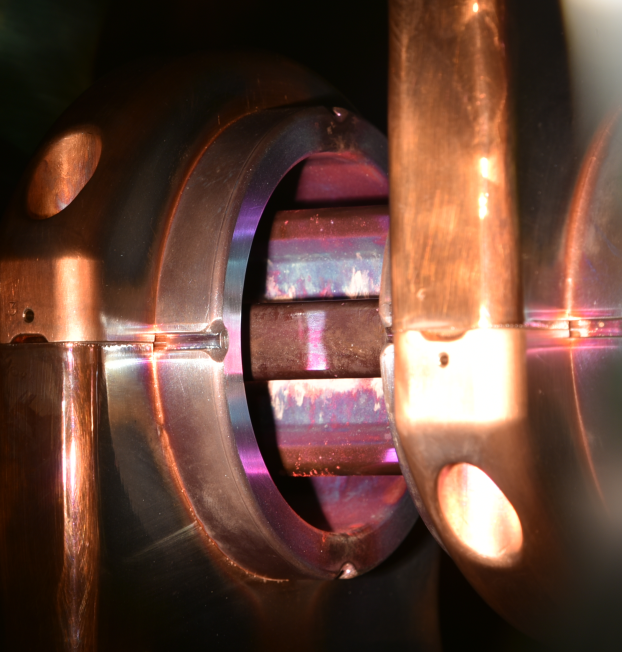 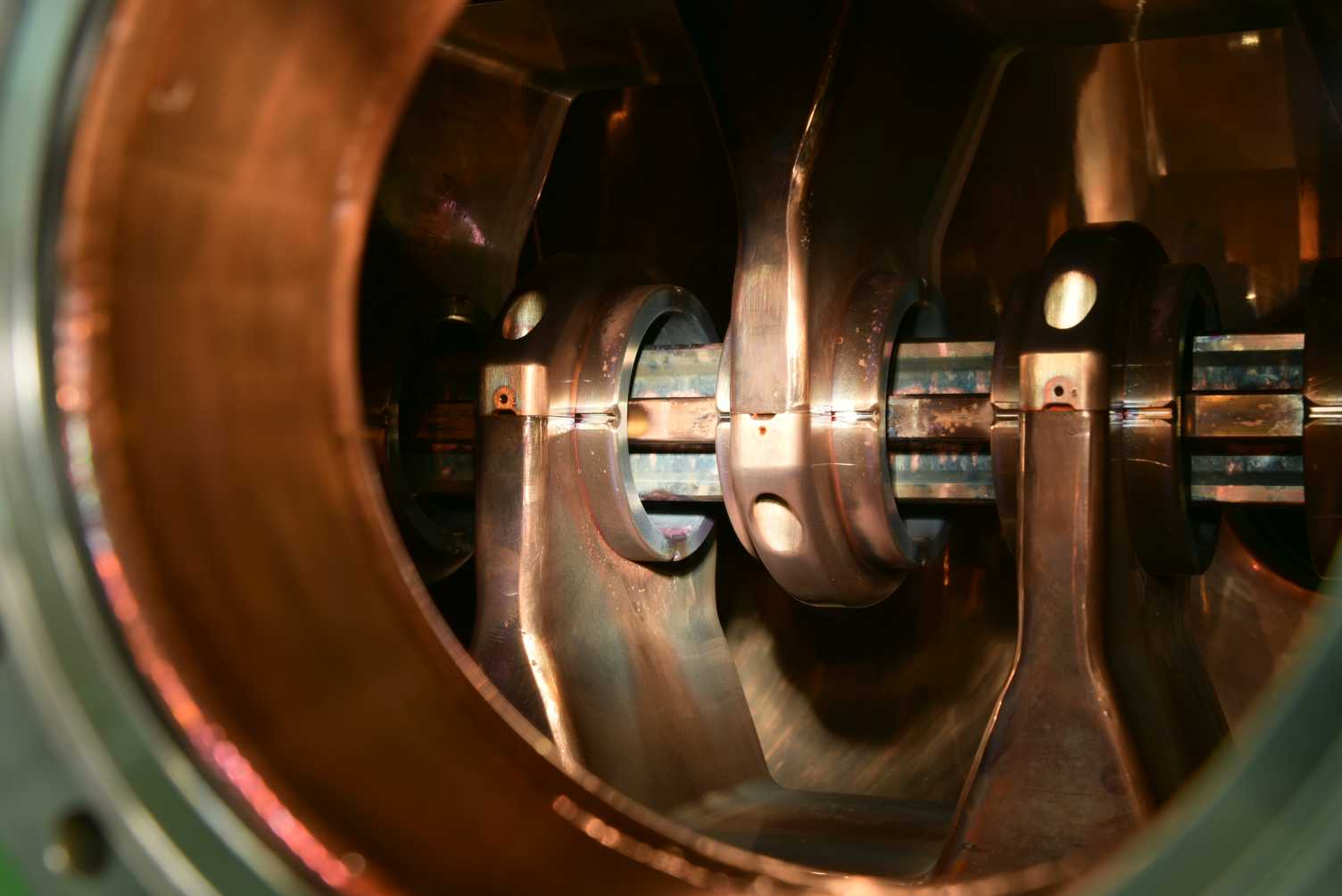 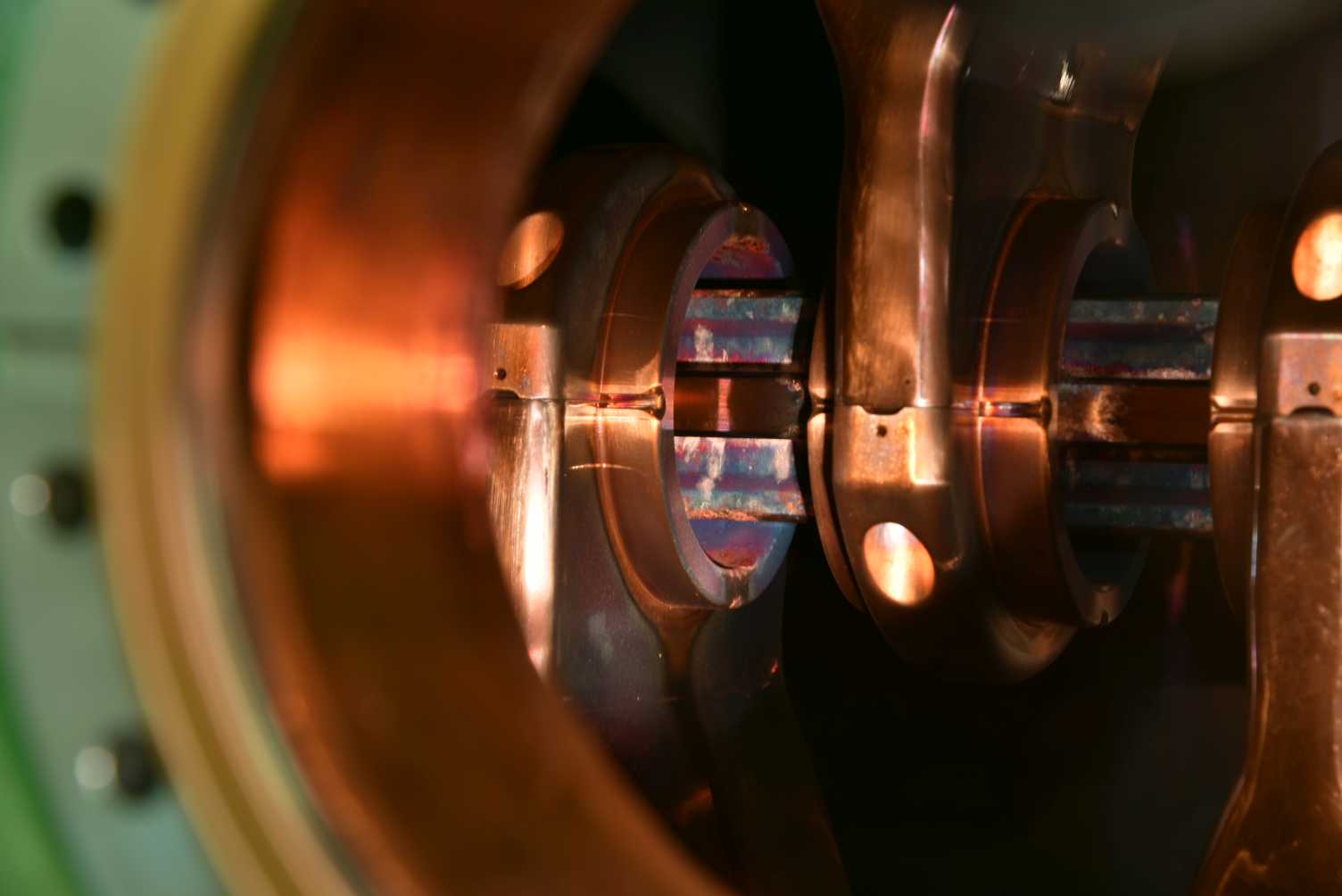 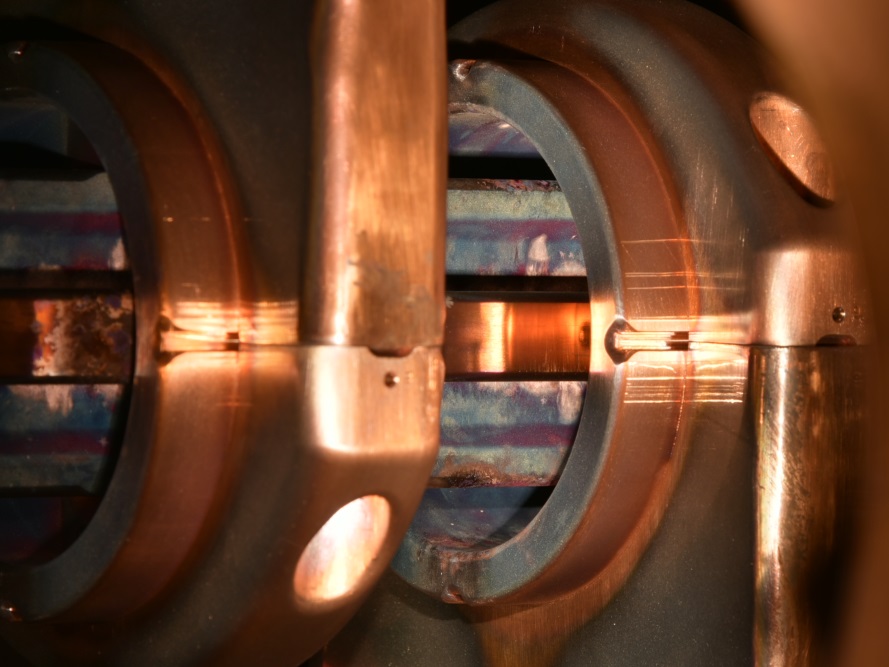 Machine meeting 28.08.18 – UNILAC
HSI-RFQ 2012
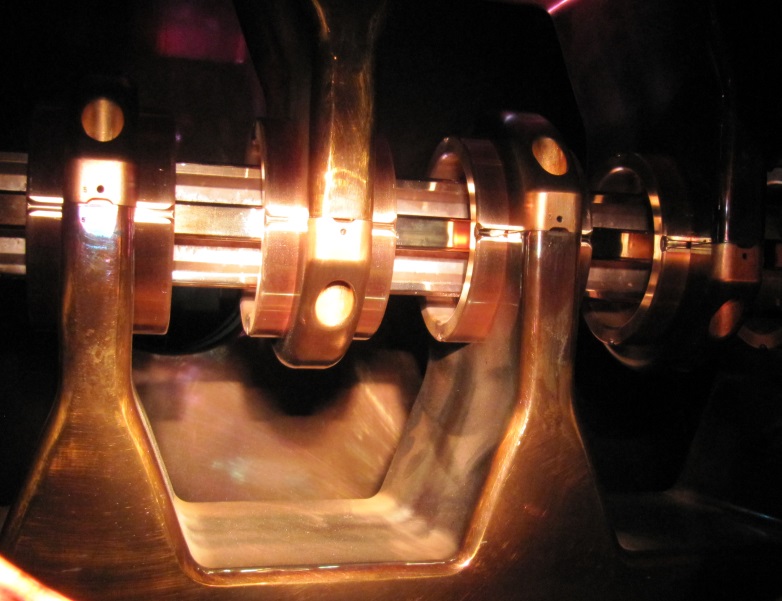 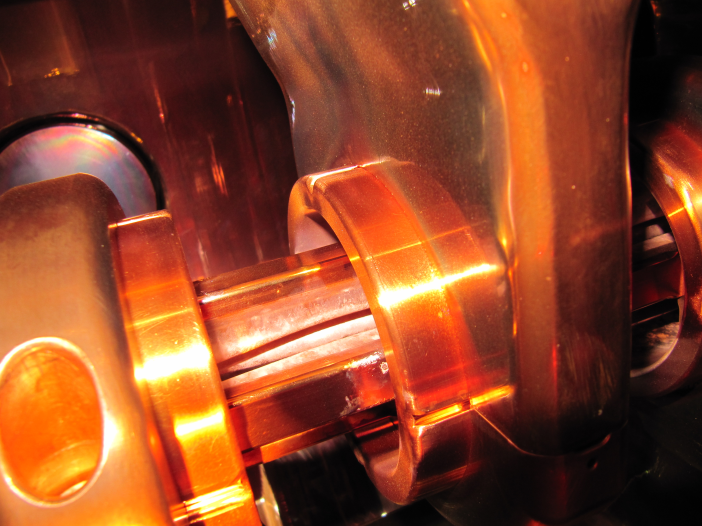 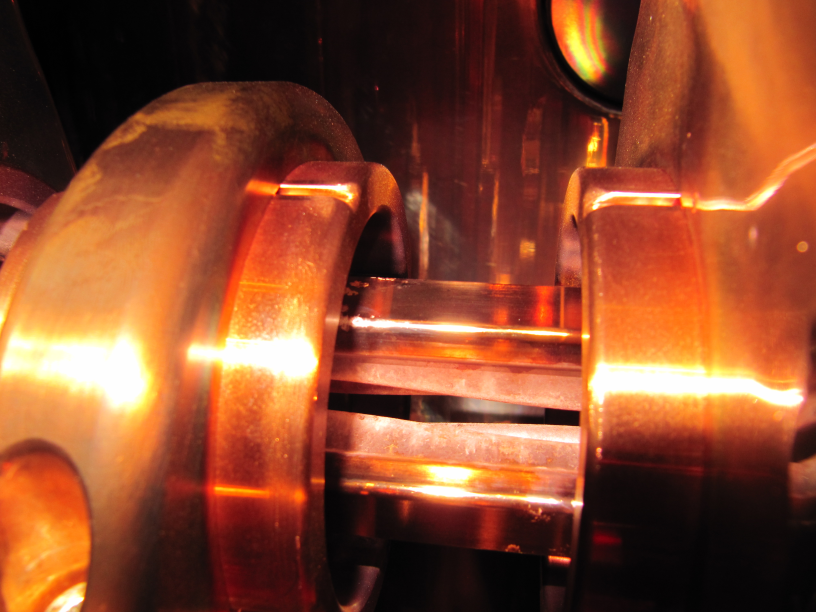 Machine meeting 28.08.18 – UNILAC
HLI-RFQ 2010-2012
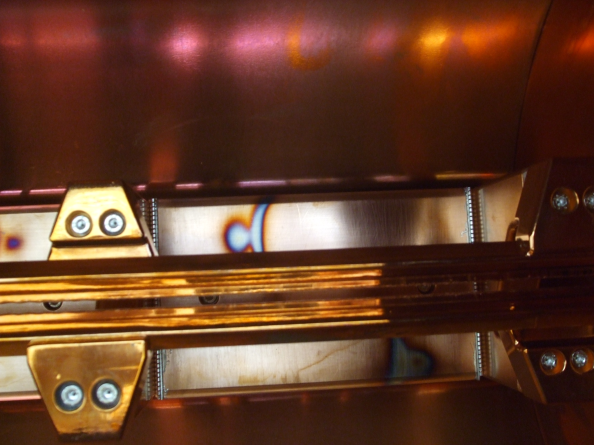 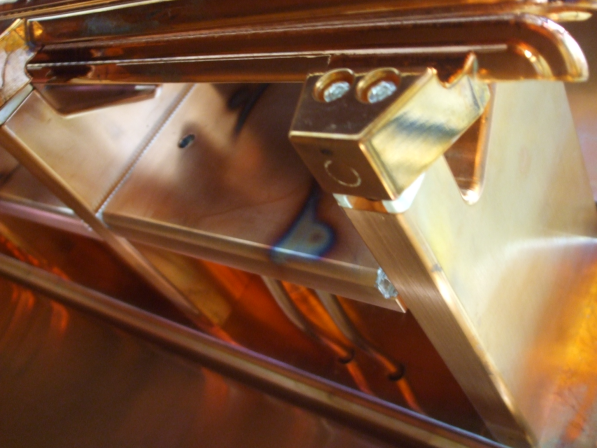 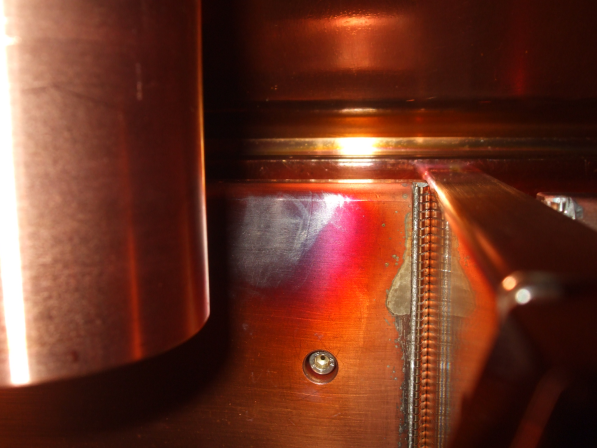 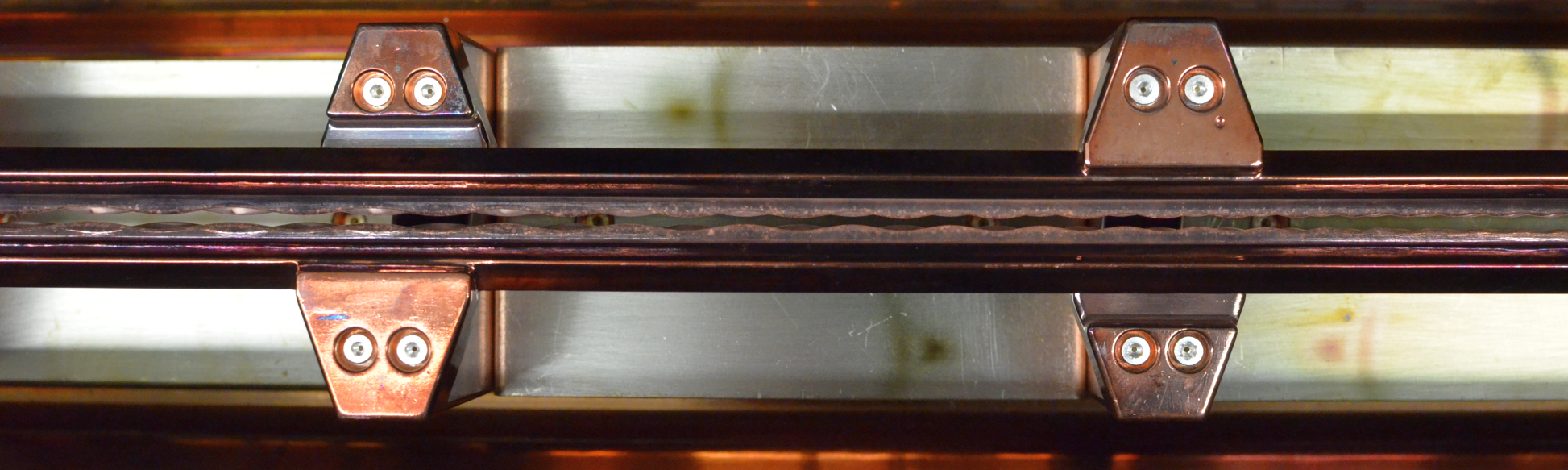 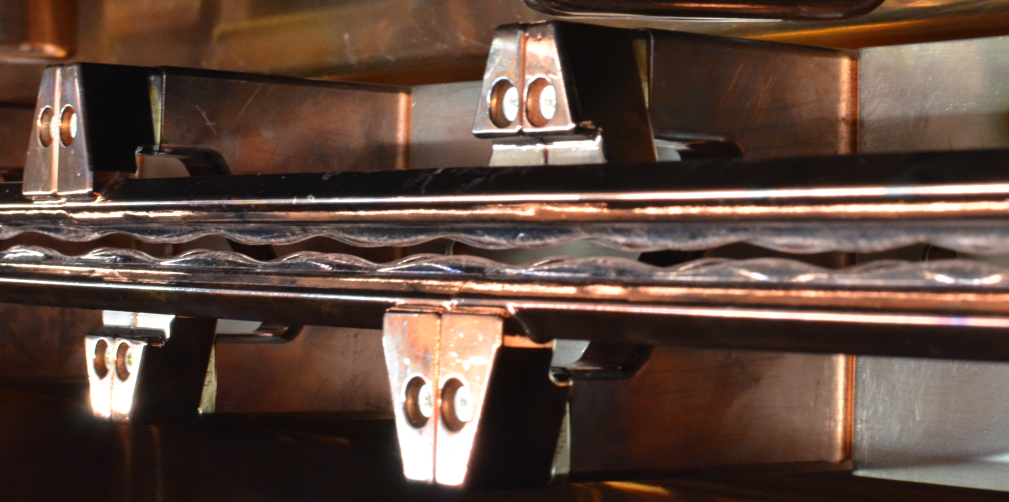 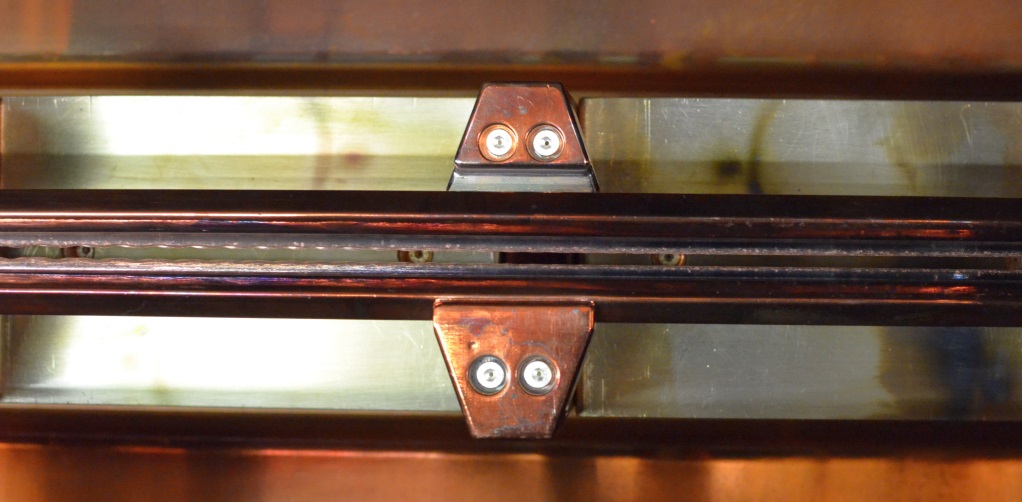